TORTURA
Negare la tortura
Donald Rumsfeld: i fatti di Abu Ghraib e i tre “no” degli Stati Uniti (non è vero, non siano stati noi/teoria delle mele marce, non è tortura ma “meri abusi”) – importanza della  riaffermazione del 
	“tabù” della tortura
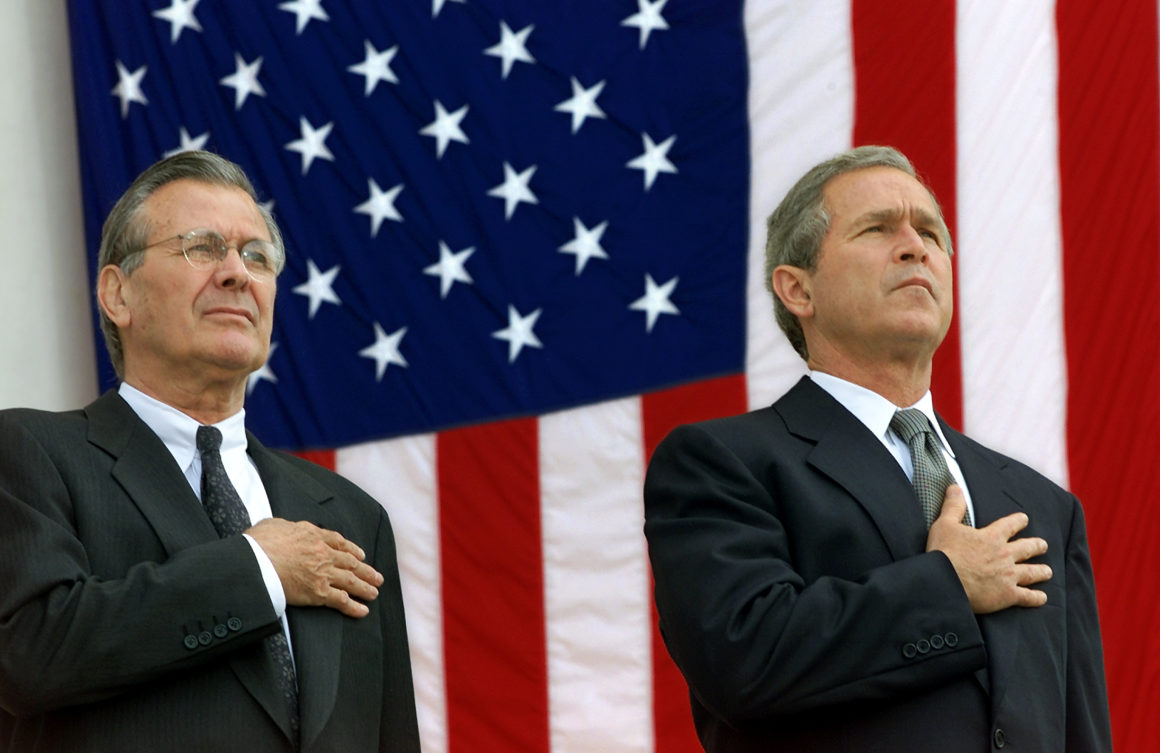 Legalizzare la tortura
Alan Dershowitz: proposta di legalizzare la tortura dopo l’11 settembre
	Argomenti contro (“slippery slope”)
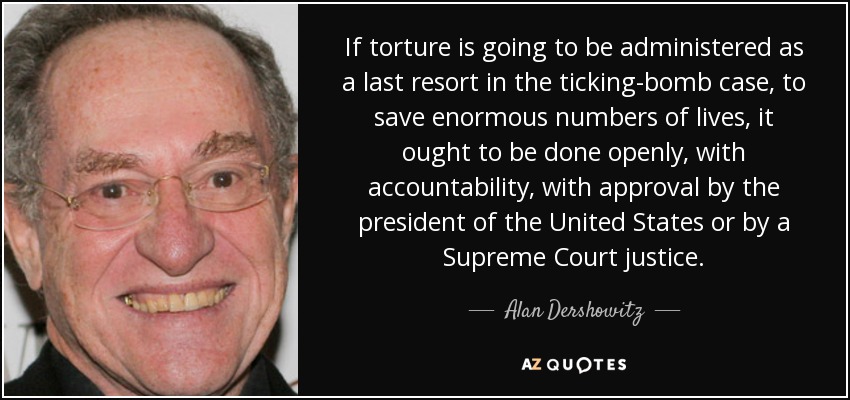 Vietata sempre
Convenzioni “a catalogo” (Patti, convenzioni regionali, convenzioni sui diritti di persone vulnerabili)
Un diritto assoluto (PIDCP, CEDU): inderogabilità in situazioni eccezionali
Il divieto di tortura nel diritto internazionale umanitario (in continuità con l’inderogabilità delle norme sui diritti umani)
Vietata ovunque
Diritto internazionale generale
    Prassi (difforme) e opinio juris: 
	Inderogabilità (Patti, CEDU)
	Giurisprudenza internazionale 
	(Furundzija)
	Atteggiamento stati: la tortura 
	che non può essere ammessa 
	(negazione e mistificazione)
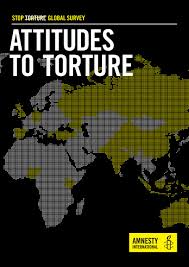 Una tensione permanente
Diritto internazionale (avanzato)
    a) definizione
	b) obblighi
	c) garanzie
Resistenza statale 
	a) interpretazioni restrittive 
	della nozione (eufemismi) 
	b) riduttive degli obblighi 
	(eccezioni, aggiramento)
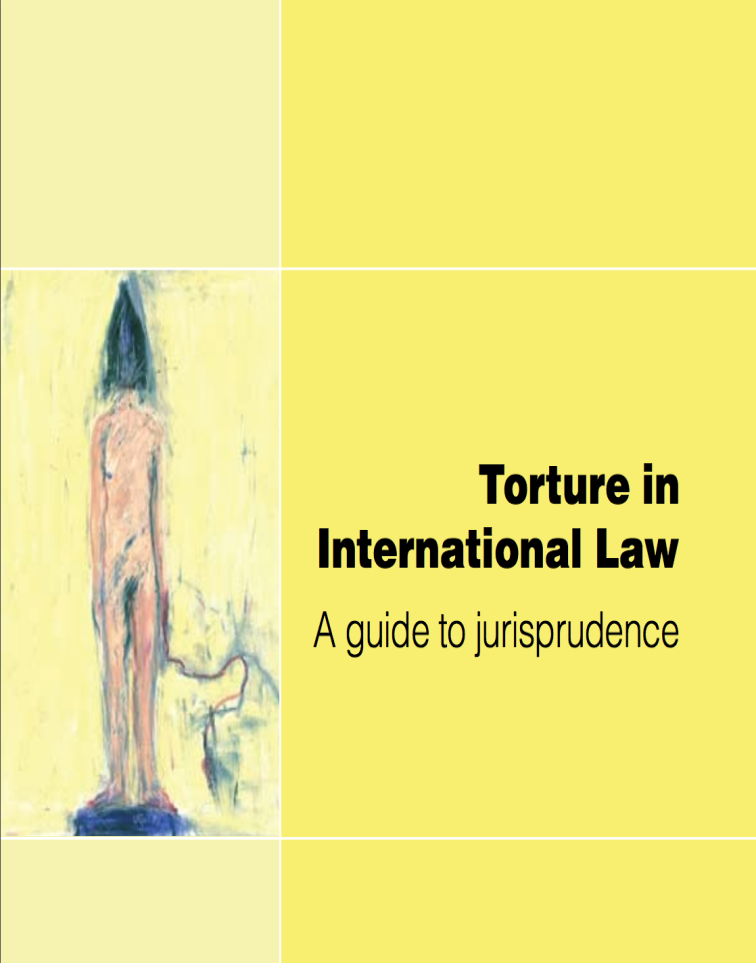 Cos’è la tortura?
Articolo 1 (CAT)

	1. Ai fini della presente Convenzione, il termine «tortura» designa qualsiasi atto con il quale sono inflitti ad una persona dolore o sofferenze acute, fisiche o psichiche, segnatamente al fine di ottenere da questa o da una terza persona informazioni o confessioni, di punirla per un atto che ella o una terza persona ha commesso o è sospettata di aver commesso, di intimidirla od esercitare pressioni su di lei o di intimidire od esercitare pressioni su una terza persona, o per qualunque altro motivo basato su una qualsiasi forma di discriminazione, qualora tale dolore o tali sofferenze siano inflitti da un funzionario pubblico o da qualsiasi altra persona che agisca a titolo ufficiale, o sotto sua istigazione, oppure con il suo consenso espresso o tacito. Tale termine non si estende al dolore o alle sofferenze derivanti unicamente da sanzioni legittime, ad esse inerenti o da esse provocate.
Cos’è la tortura?
2. Il presente articolo lascia impregiudicato ogni strumento internazionale ed ogni legge nazionale che contiene o può contenere disposizioni di portata più ampia. (CAT)
	Art.3 - Nessuno può essere sottoposto a tortura né a pene o trattamenti inumani o degradanti (CEDU)
	Definizione ricavabile dalla 
	giurisprudenza della Corte EDU 
	approccio casistico – distinzione tra 
	tortura e trattamenti inumani o
	 degradanti
	
	The “Bybee memorandum” (USA)
	
	Art.613 bis del codice penale (Italia)
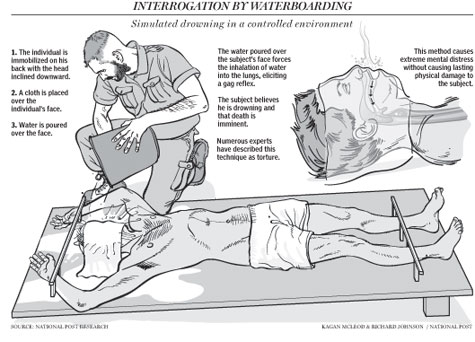 Prevenire
Principio di non refoulement  (contenuto)
	tentativi di elusione: non assolutezza, assicurazioni diplomatiche, esternalizzazione 
	(due varianti: extraterritorialità
	cfr. caso Hirsi; 
	delega a terzi: 
	cfr. caso SS e altri)
	
	Altri obblighi di 
	prevenzione:  
	informazioni estorte
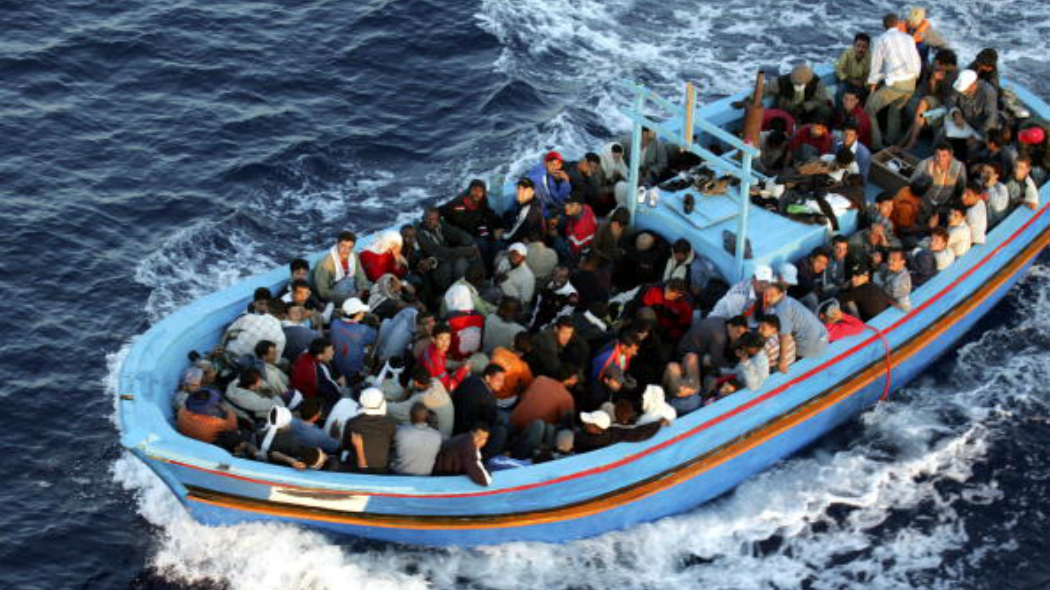 Punire
Criminalizzazione (prevedere come reato: tesi della “copertura” – tesi del reato specifico)
	Sanzioni adeguate
	Giurisdizione (territoriale, nazionale attiva, nazionale passiva, 
	universale) 
	Aut dedere aut judicare
	Riparazione
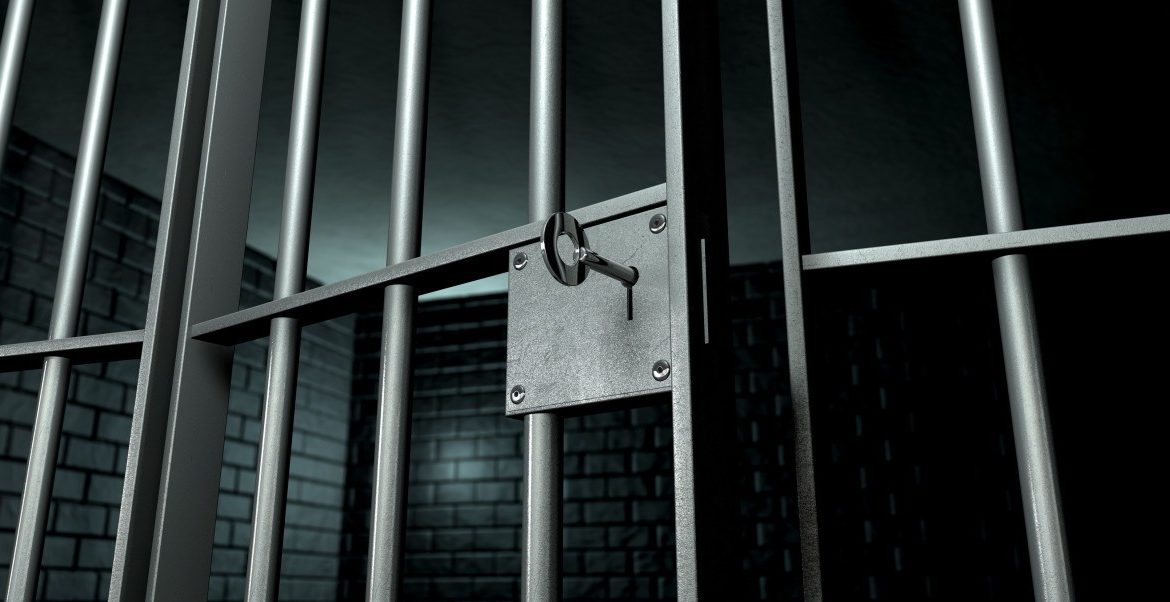 Italia: il reato (che non c’è)
Legge del 1988 (autorizzazione alla ratifica – adattamento inadeguato)
	Mancanza del reato di tortura (copertura generica o fattispecie specifica)
	29 anni di dibattiti parlamentari (reato proprio/comune, reato di evento/di condotta) 
	“Contenzioso” con gli organi internazionali (Comitati e Corte EDU)
Italia: impunità (prescrizione)
Effetti dell’inadeguato adattamento
 	I fatti di Genova (caso Cestaro)
	Il caso del carcere di Asti (caso Cirino e Renne)
	reato generico >
   	pena lieve >
	prescrizione breve >
	impunità
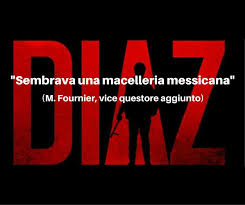 Cooperazione internazionale
Caso Reverberi (cappellano militare in Argentina)
Domanda di estradizione argentina (delitto di lesa umanità)
Rigetto della domanda di estradizione (doppia punibilità – prescrizione)
Tentativo (fallito) di fare valere “direttamente” gli obblighi della CAT
Italia: impunità (prova, segreto, grazia)
Altri ostacoli al rispetto dell’obbligo di punizione
	caso Triaca (difficoltà di provare – accusa di calunnia)
	caso Abu Omar 
	(segreto di stato, 
	provvedimenti di grazia)
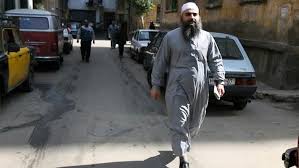 Italia: il reato di tortura
Articolo 613 bis (codice penale)	

	Chiunque, con violenze o minacce gravi, ovvero agendo con crudeltà, cagiona acute sofferenze fisiche o un verificabile trauma psichico a una persona privata della libertà personale o affidata alla sua custodia, potestà, vigilanza, controllo, cura o assistenza, ovvero che si trovi in condizioni di minorata difesa, è punito con la pena della reclusione da quattro a dieci anni se il fatto è commesso mediante più condotte ovvero se comporta un trattamento inumano e degradante per la dignità della persona.

	Limiti specifici: l’ipotesi della reiterazione, il “verificabile trauma psichico” – valutazione negativa

	Il dilemma (meglio niente o meglio che niente?): piano giuridico, piano politico-culturale
Italia: 5 anni dopo
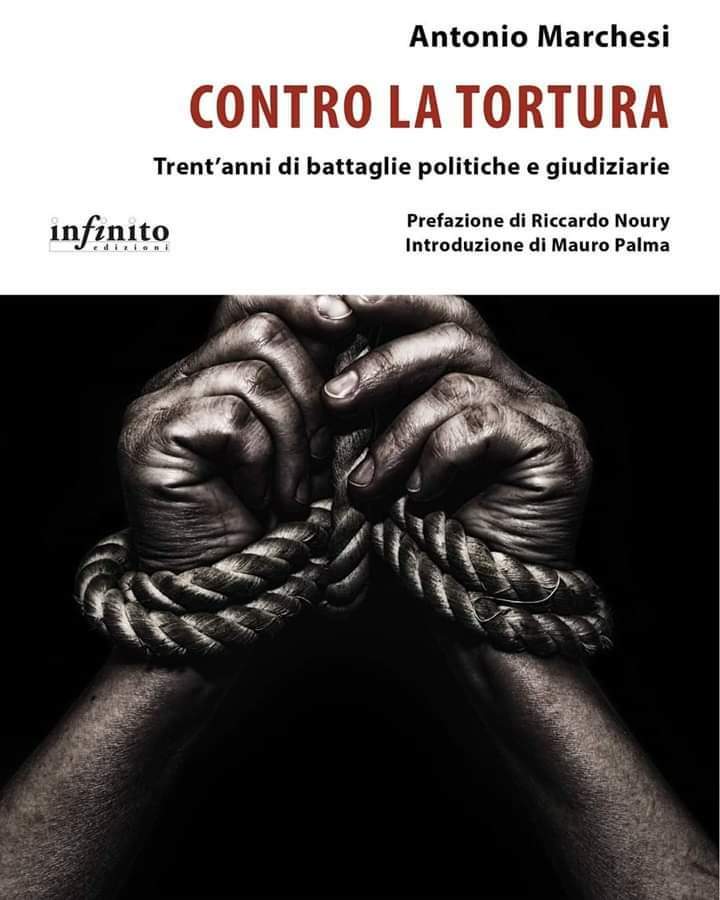 sviluppi giudiziari (test quantitativo):
	i casi di tortura “ordinaria”
	i casi di tortura “aggravata” (nu-
	meri significativi: Torino, San Gimi-
	gnano, S. Maria Capua Vetere …)
	il caso “libico”Libia) 
	test qualitativo: l’interpretazione con-
	venzionalmente orientata;  le due questioni
	specifiche: reiterazione, tortura mentale
	- in conclusione